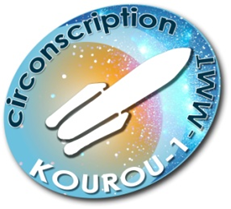 Enseigner plus explicitement à l’école maternelle
Formation maternelle SAVANE jeudi 08 juin 2017
Power point réalisé par Nathalie BRION et Florence MONTOYA  CPC KOUROU 1
PLAN DE La formATION
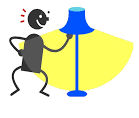 1. Que signifie enseigner plus explicitement?

2. Des séances efficaces 

3. Et maintenant…à vous!
Avant de commencer… L’histoire d’Amidou
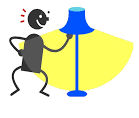 Amidou est en cours de géographie et c’est la première fois de l’année qu’ils font une carte de géographie. Il s’agit d’apprendre à réaliser une carte en respectant un code de couleurs en fonction des reliefs -  les plaines sont en vert et les montagnes en marron...
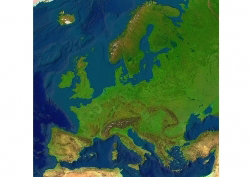 1. QUE SIGNIFIE ENSEIGNER PLUS EXPLICITEMENT ?
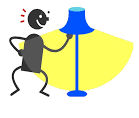 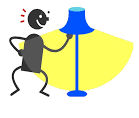 Des cadres théoriques différents
Définitions Web « L'enseignement explicite est une méthode systématique pour présenter du matériel par petites étapes, en faisant des pauses pour vérifier si les élèves comprennent bien et en sollicitant une participation active et efficace de tous les élèves » (Rosenshine) 

L’« instruction directe » popularisée par le canadien Steve Bissonnette
L'enseignement efficace
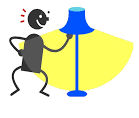 Les chercheurs qui s’intéressent à la cognition (Fayol, Goigoux, Cèbe) et qui demandent donc aux enseignants de consacrer un temps suffisant aux répétitions, aux verbalisations qui guident l’action, à l’explication collective des conditions de réussite des tâches, parce que « réussir n’est pas comprendre ». D’où l’importance de revenir sur les erreurs et les procédures
Sylvie Cèbe
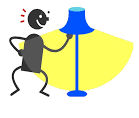 Qu’est-ce qu’une séance d’enseignement efficace ?
Une séance d’enseignement efficace repose sur des objectifs clairs
L’enseignant doit rendre la séance lisible et exposer explicitement ses attentes et permettra à  l’élève :
de  connaître les enjeux de l’apprentissage (je vais apprendre à …)
de connaître le contrat didactique (ce que je vais faire, pourquoi, ce que je dois faire pour  réussir, comment je saurai que j’ai réussi).
de prendre conscience de ses apprentissages (ce que j’ai appris, ce que j’ai trouvé difficile).
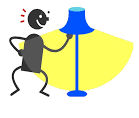 Des questionnements
Qu’allez-vous faire maintenant ?
Que fais tu? Et après? Tu peux m’expliquer comment tu as fait cela?
A quoi faut-il faire attention? 
Que deviez -vous faire pour réussir? 
Comment avez vous fait? 
Qu'avez vous appris aujourd'hui?
Qu'est ce qui était bien ( agréable)? 
Qu’est ce qui n’était pas bien, que tu n’as pas aimé faire? Pourquoi?
Est ce que cela vous rappelle une autre activité?
Dans une séance efficace, il sera aussi nécessaire de :
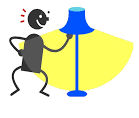 Débuter par une récapitulation des acquis antérieurs.
De poursuivre  par  une  contextualisation à travers une  situation-problème 
D’optimiser le temps d’apprentissage individuel de chaque élève 
De confronter les procédures en multipliant les verbalisations et interactions entre élèves.
D’intégrer de nombreuses phases de régulation 
de consacrer un temps de travail utile le plus élevé possible
[Speaker Notes: Débuter par une récapitulation des acquis antérieurs et une justification de leur utilité, pour  permettre   l’ancrage des connaissances nouvelles.
De poursuivre  par  une  contextualisation : concrètement,  c’est  à travers une  situation-problème qu’une notion nouvelle sera introduite
D’optimiser le temps d’apprentissage individuel de chaque élève (laisser le temps à chaque élève,  de se confronter à la tâche, de s’essayer à des  procédures particulières ou singulières, diverses)
De confronter les procédures en multipliant les verbalisations et interactions entre élèves.
D’intégrer de nombreuses phases de régulation : l’enseignant doit constamment s’assurer, par des  rétroactions, des questionnements, des exemples et des contre-exemples, que les élèves valident,  ajustent, consolident et approfondissent leurs connaissances.
de consacrer un temps de travail utile le plus élevé possible : il appartient à l’enseignant de  préparer et d’organiser la classe de manière que les activités et les démarches qui ne contribuent  pas directement aux apprentissages soient le plus réduites possibles.]
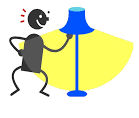 Reformulation et appropriation
Identification du but
Identification des différents temps de l’apprentissage.
Identification des modalités de travail
Identification de l’efficience des réponses et des procédures engagées.
[Speaker Notes: Reformulation et appropriation
La consigne renvoie à la seule exécution d’une tâche si elle n’est pas assortie de la compréhension de ce qui la motive. La passation de la consigne est un temps d’élucidation important qui conditionne l’entrée des élèves dans l’activité proposée.
Plutôt que de la répéter car elle peut être reproduite sans avoir été « entendue », les élèves sont entraînés à la reformuler avec leurs propres mots parfois avec une compréhension parcellaire voire un contresens.
Que doit-on faire ? A quoi doit-on parvenir ? Comment chacun va s’y prendre ? » . Il ne pourra y avoir véritablement appropriation de la consigne que si les élèves doivent chacun « en faire quelque chose » pour ensuite se confronter aux autres jusqu’à une réélaboration qui sera validée par l’enseignant.
C’est un temps important de la mise en activité, où chacun quelques soient ses apprentissages antérieurs, fait face à une situation nouvelle.
Identification du but
Donner à chacun une représentation de la fin du travail prescrit permet à chacun de se construire une image mentale qui va le guider dans son travail. Ainsi, les élèves prennent conscience dans une pratique réitérée de l’importance de la réflexion avant l’action.
 
Identification des différents temps de l’apprentissage.
L’enseignant, lorsqu’il annonce le but de l’activité, situe la séance dans la séquence et différencie les temps de découverte, de recherche, d’exploration des temps d’entraînements et d’évaluation.
 
Identification des modalités de travail
Lorsque le but  de l’activité est cerné, les élèves sont invités à tenter de se projeter mentalement dans la réalisation de la tâche, de façon à ne pas se centrer exclusivement sur le résultat mais anticiper sur la manière dont ils vont parvenir à ce but. (De quoi a-t-on besoin pour réaliser la tâche prescrite ? de quels outils dispose-t-on ? Comment savoir si l’on a réussi ?...)
 
Identification de l’efficience des réponses et des procédures engagées.
Lorsque la séance de réalisation s’achève, l’enseignant s’appuie sur des propositions d’élèves pour mener avec eux une analyse réflexive de leurs productions. C’est le temps de la décontextualisation où les élèves se dégagent collectivement de la prégnance de l’action pour la mettre en mots.
L’objectif est de proposer »un modèle » de posture attendue de ce qui ne peut s’inventer sans références culturelles.]
des séances efficaces
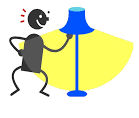 Sylvie Cèbe
Documentaire LEGO
fiche séance
3. Et maintenant … A vous!
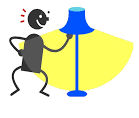 Construire une séance efficcace
Construire une séance efficace.docx

Fiche AS 1 Construction
Fiche AS 2 Imitation
Fiche AS 3  Modelage
Fiche AS 4 Puzzle
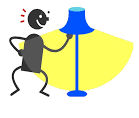 Bibliographie - sitographie
Gauthier C., Bissonnette S., Richard M., Enseignement explicite et réussite des élèves, la gestion des apprentissages, ERPI, 2013
Documentaire « légo » France 4
http://centre-alain-savary.ens-lyon.fr/CAS/education-prioritaire/ressources/theme-1-perspectives-pedagogiques-et-educatives/realiser-un-enseignement-plus-explicite/enseigner-plus-explicitement-un-dossier-ressource
MERCI pour votre attention!
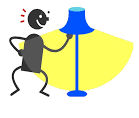